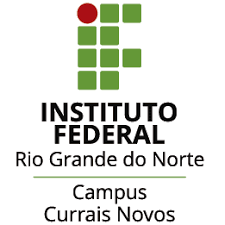 COHESION AND COHERENCE
Teacher Cristiane de Brito Cruz
Cohesion
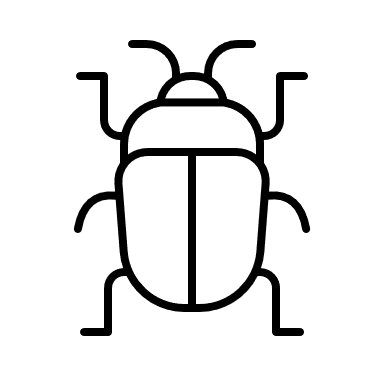 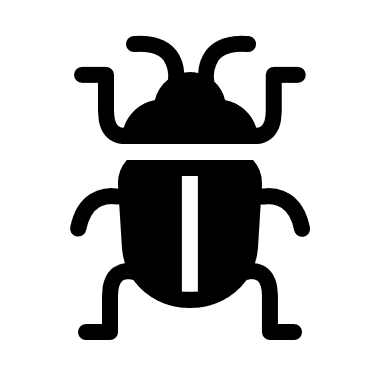 Cohesion relates to the micro level of the text, i.e., the words and sentences and how they join and link together.

Adj. Cohesive:
- united and working together;
- fitting together well.
https://www.youtube.com/watch?v=3EzJICqv3WY
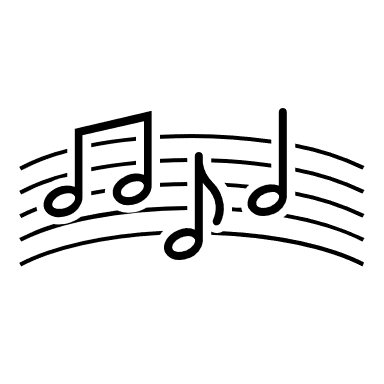 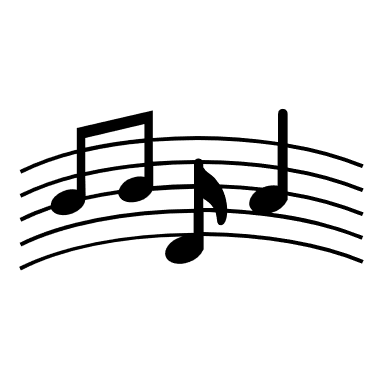 Coherence
Coherence relates to the macro level features of a text which help it to make sense as a whole.

Adj. Coherent:
- logically ordered and connected;
- clear and consistent;
- understandable.
https://www.youtube.com/watch?v=3EzJICqv3WY
Cohesion
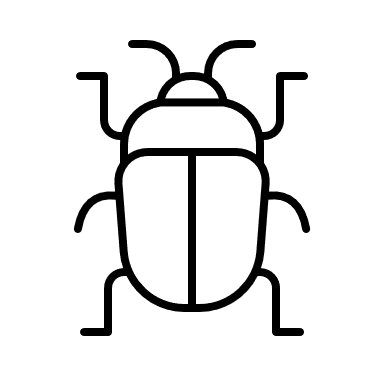 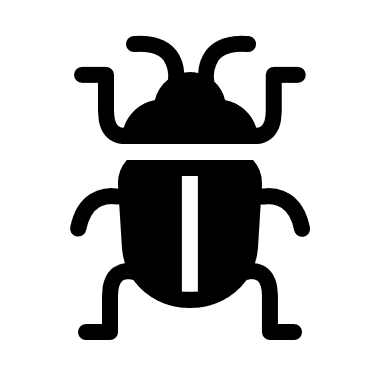 Good Cohesion is achieved through the following five main methods:

Reference words;
Repeated words/ideas;
Transition signals;
Substitution;
Ellipsis.
https://www.youtube.com/watch?v=3EzJICqv3WY
Cohesion
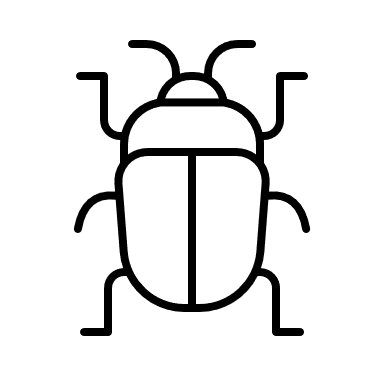 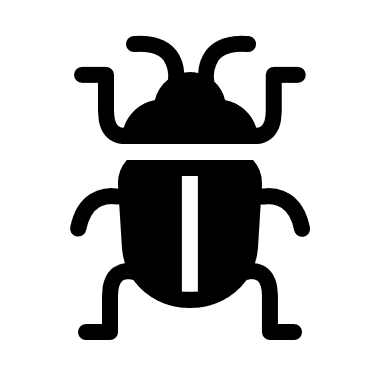 What are reference words?

words that do not make sense on their own;
refer to something else in the text;
this/ that/ these/ those;
it/ they/ them/ he/ she/ which.
https://www.youtube.com/watch?v=3EzJICqv3WY
Cohesion
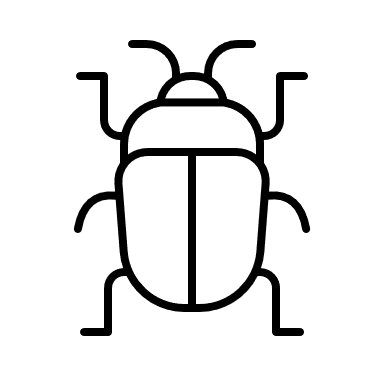 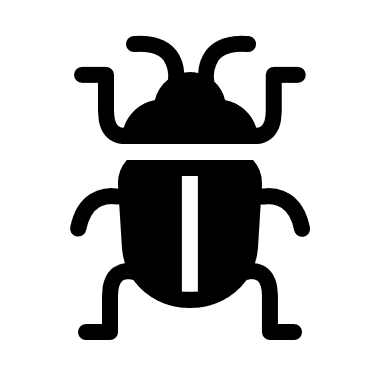 Cohesion is an important feature of academic writing. Cohesion can help ensure that your writing coheres or ‘stick together’. Cohesion will make it easier for the reader to follow the main ideas in your essay or report. You can achieve good cohesion by pain attention to five important features. The first important feature is repeated words. A second key feature is reference words. A third one is transition signals. A fourth is substitution. The final important aspect is ellipsis.
https://www.youtube.com/watch?v=3EzJICqv3WY
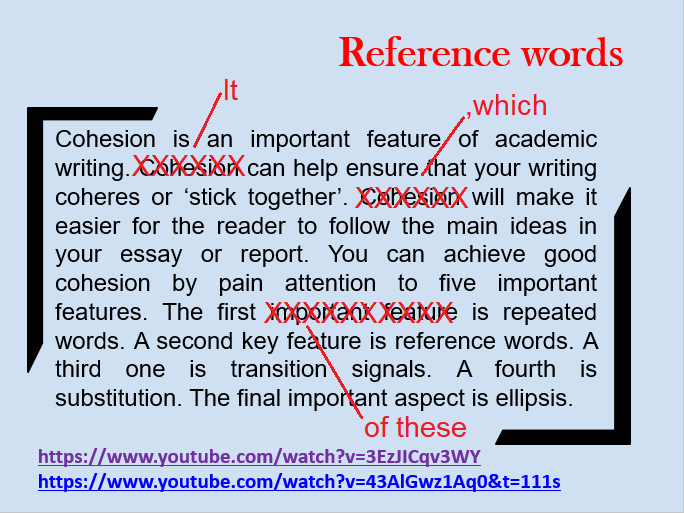 Cohesion
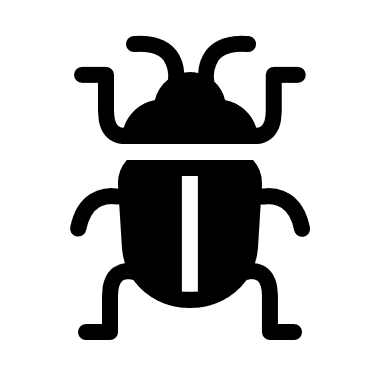 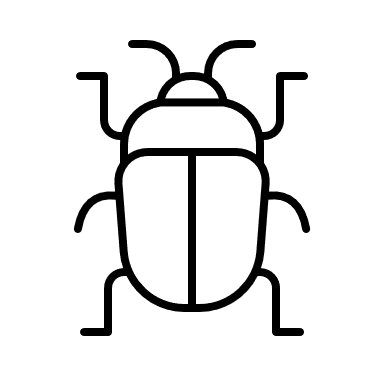 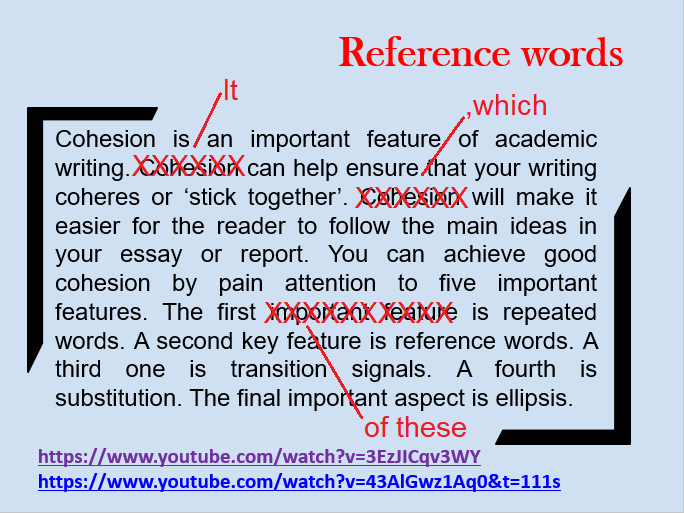 https://www.youtube.com/watch?v=3EzJICqv3WY
Cohesion
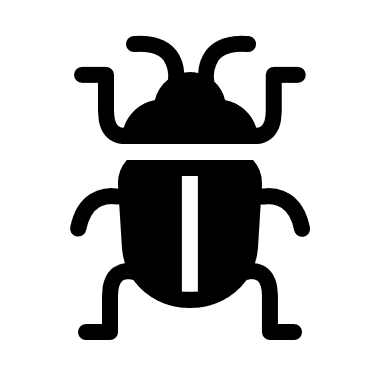 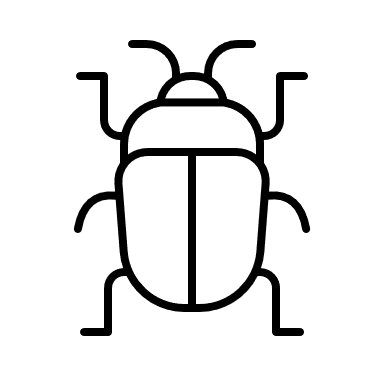 Repeated words/ideas
Cohesion is an important feature of academic writing. It can help ensure that your writing coheres or ‘stick together’, which will make it easier for the reader to follow the main ideas in your essay or report. You can achieve good cohesion by pain attention to five important features. The first of these is repeated words. A second key feature is reference words. A third one is transition signals. A fourth is substitution. The final important aspect is ellipsis.
https://www.youtube.com/watch?v=3EzJICqv3WY
Cohesion
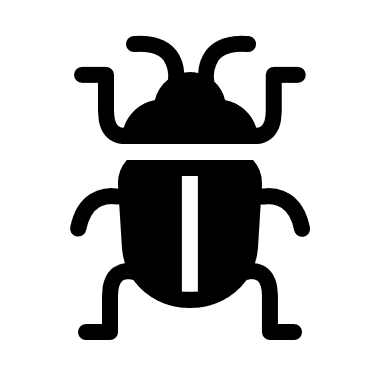 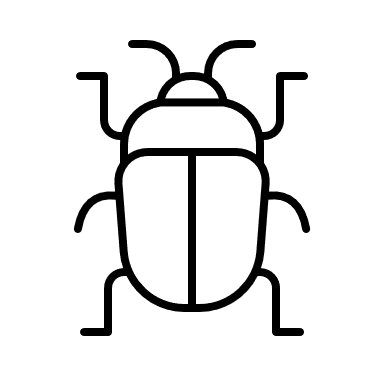 Repeated words/ideas
Cohesion is an important feature of academic writing. It can help ensure that your writing coheres or ‘stick together’, which will make it easier for the reader to follow the main ideas in your essay or report. You can achieve good cohesion by pain attention to five important features. The first of these is repeated words. A second key feature is reference words. A third one is transition signals. A fourth is substitution. The final important aspect is ellipsis.
https://www.youtube.com/watch?v=3EzJICqv3WY
Cohesion
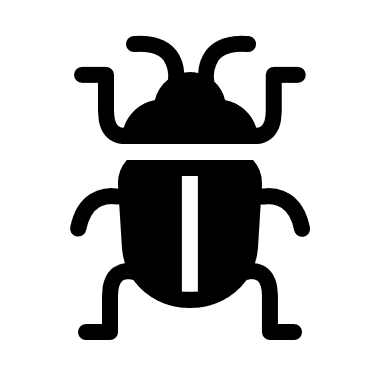 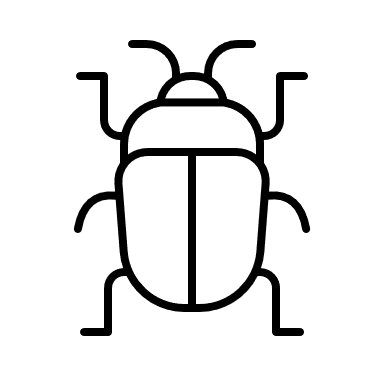 Repeated words/ideas
Cohesion is an important feature of academic writing. It can help ensure that your writing coheres or ‘stick together’, which will make it easier for the reader to follow the main ideas in your essay or report. You can achieve good cohesion by pain attention to five important features. The first of these is repeated words. A second key feature is reference words. A third one is transition signals. A fourth is substitution. The final important aspect is ellipsis.
https://www.youtube.com/watch?v=3EzJICqv3WY
Cohesion
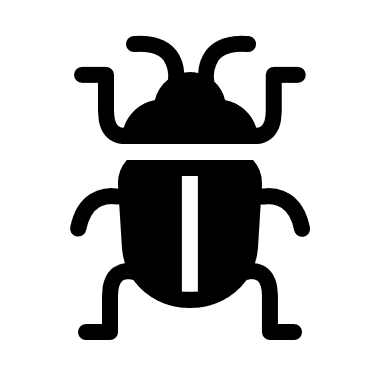 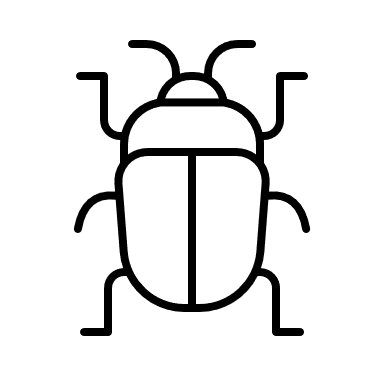 Transitional Signals
What are transitional signals?
-  words/phrases which signal relationships between ideas;
also called liking phrases/ signpost phrases/ cohesive devices;
Cause, effect, comparison, contrast, etc.
https://www.youtube.com/watch?v=3EzJICqv3WY
Cohesion
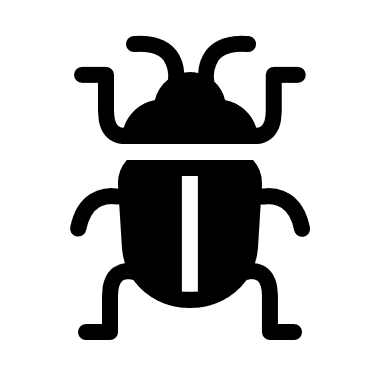 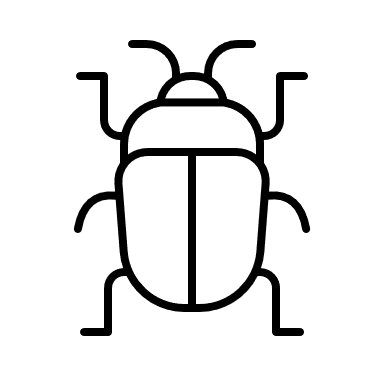 Transition signals
Cohesion is an important feature of academic writing. It can help ensure that your writing coheres or ‘stick together’, which will make it easier for the reader to follow the main ideas in your essay or report. You can achieve good cohesion by pain attention to five important features. The first of these is repeated words. A second key feature is reference words. A third one is transition signals. A fourth is substitution. The final important aspect is ellipsis.
Chronological order, sequence
https://www.youtube.com/watch?v=3EzJICqv3WY
Cohesion
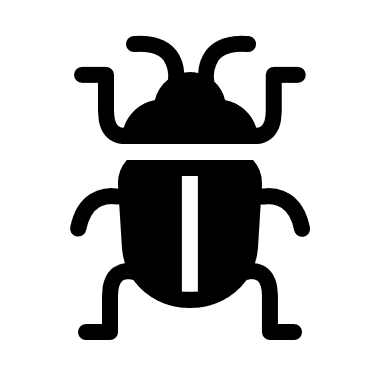 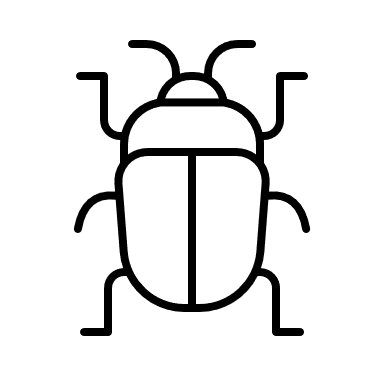 Substitution
What is substitution?
substitutes, i.e., replaces an earlier word(s) with another (word/s);
similar to reference words.
Ex: 
The graph on the left shows average calorie intake by age, while the one on the right shows daily exercise level.
Chronological order, sequence
https://www.youtube.com/watch?v=3EzJICqv3WY
Cohesion
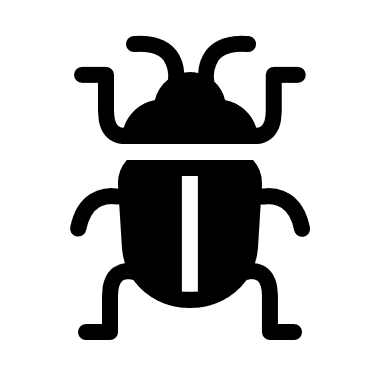 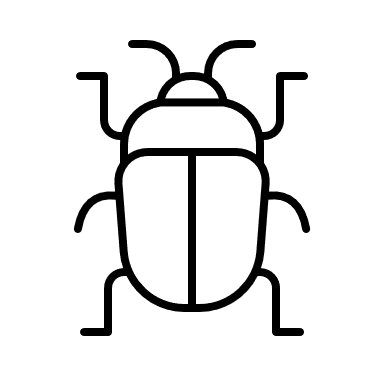 Substitution
Drinking alcohol before driving is banned in many countries, since doing so can seriously impar one’s ability to drive safely.

… A third one is transition signals.(…)
Chronological order, sequence
https://www.youtube.com/watch?v=3EzJICqv3WY
Cohesion
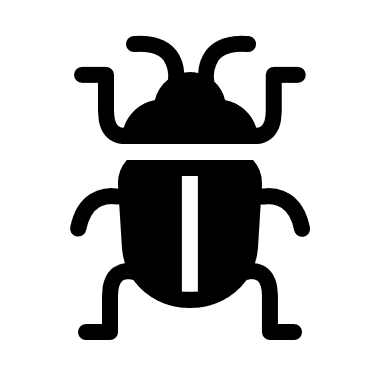 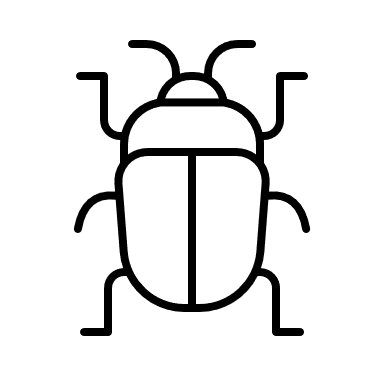 Ellipsis
What is ellipsis?
leaving out words (because the meaning is clear).
Ex:
The first graph shows a high calorie intake for 20-25-year-olds;
The first graph shows a lower calorie intake for 25-30-year-olds;
And the first graph shows a very low calorie intake for these over 30.
https://www.youtube.com/watch?v=3EzJICqv3WY
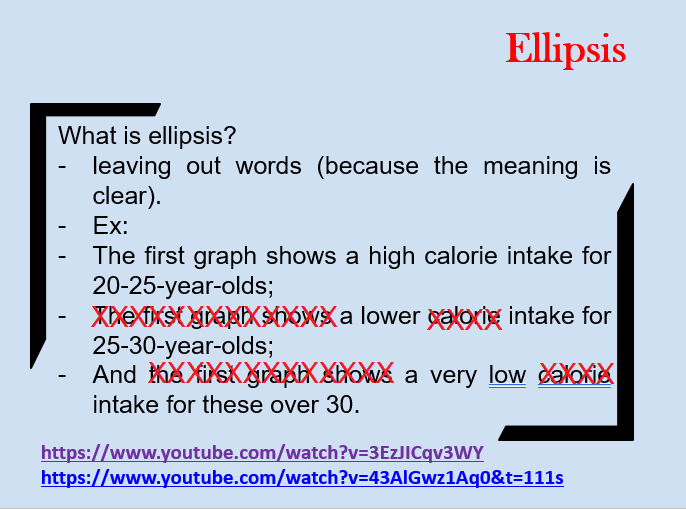 Cohesion
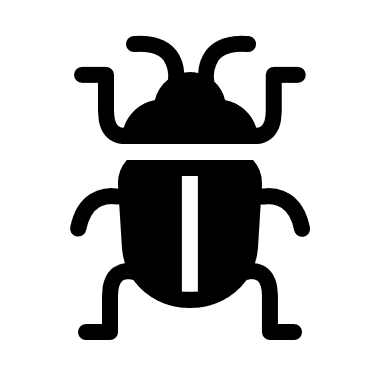 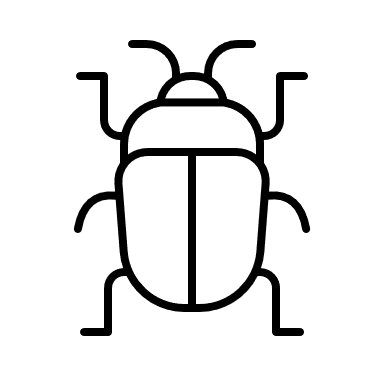 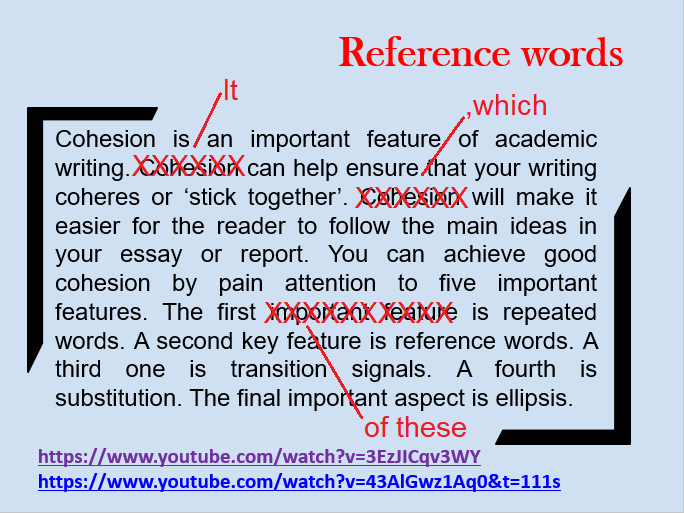 https://www.youtube.com/watch?v=3EzJICqv3WY
Cohesion
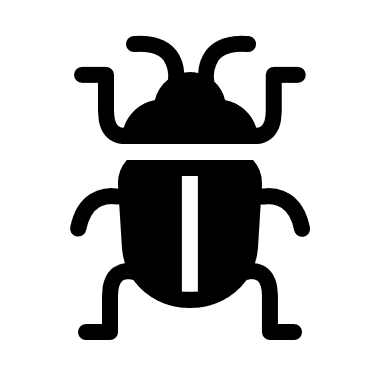 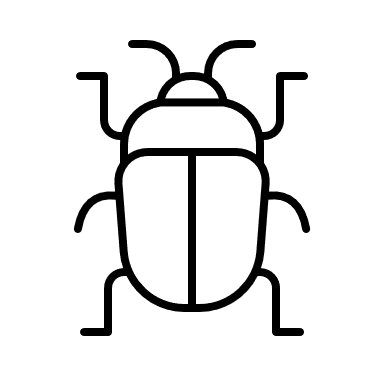 Ellipsis
What is ellipsis?
leaving out words (because the meaning is clear).
Ex:
The first graph shows a high calorie intake for 20-25-year-olds; a lower intake for 25-30-year-olds; and a very low intake for these over 30.
… A fourth (important aspect) is substitution.
https://www.youtube.com/watch?v=3EzJICqv3WY
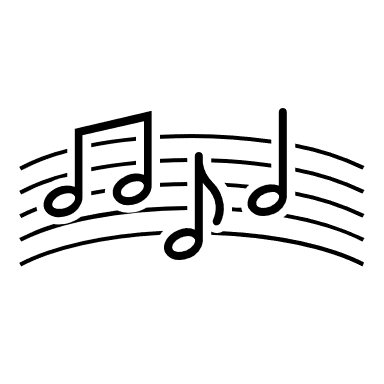 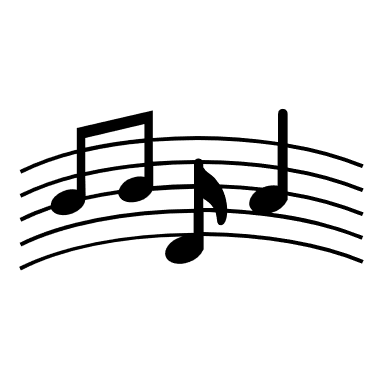 Coherence
What is coherence?

relates to organization and progression of ideas;
also about how clear and easy the ideas are to understand;
https://www.youtube.com/watch?v=3EzJICqv3WY
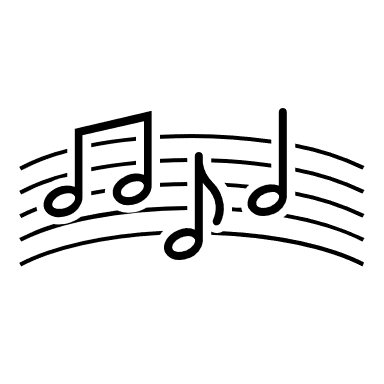 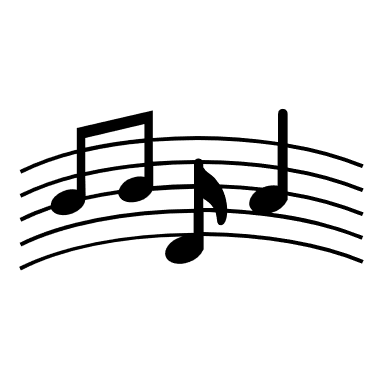 Coherence
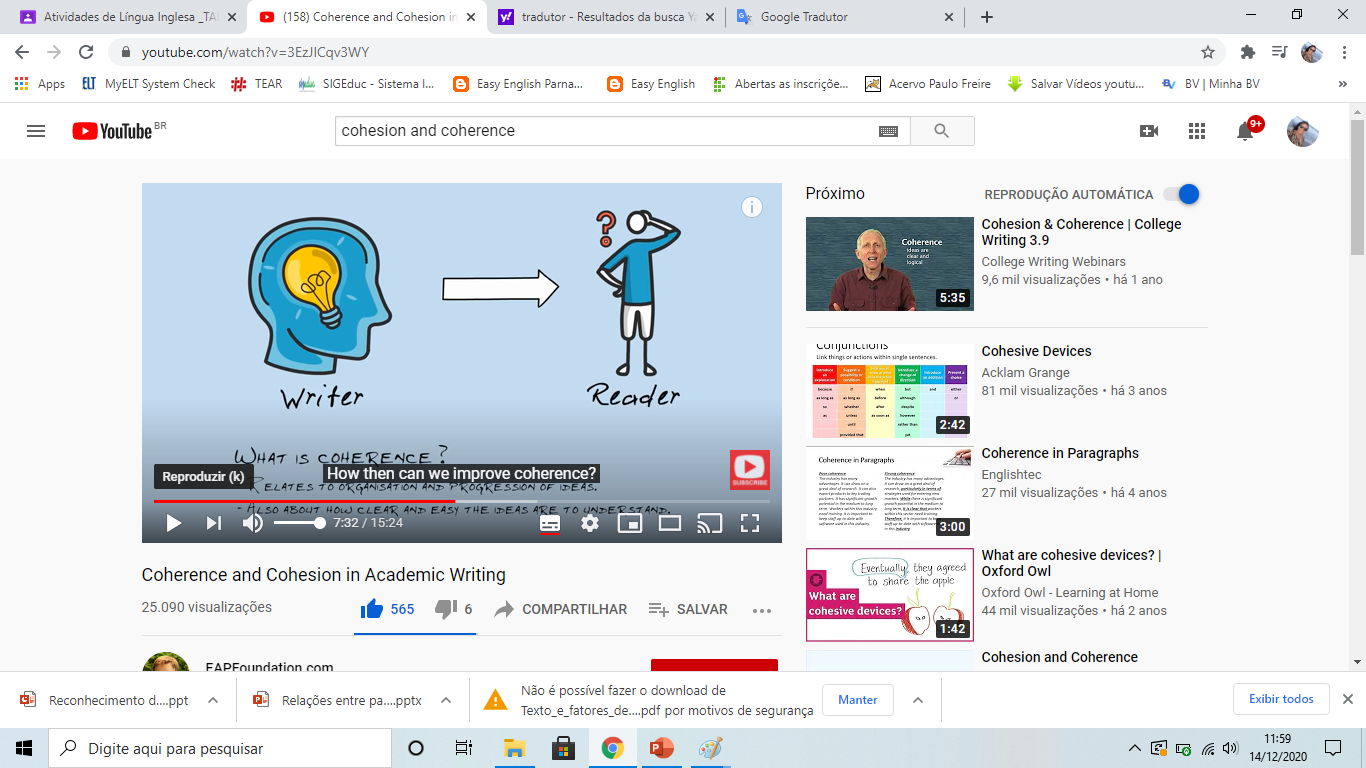 https://www.youtube.com/watch?v=3EzJICqv3WY
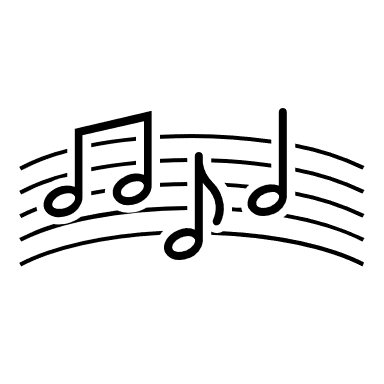 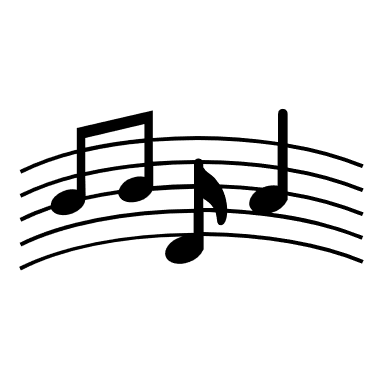 Coherence
How to improve coherence?

make sure ideas are well organised;
make sure ideas can be understood by the reader.
https://www.youtube.com/watch?v=3EzJICqv3WY
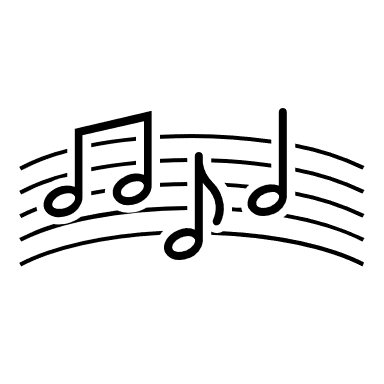 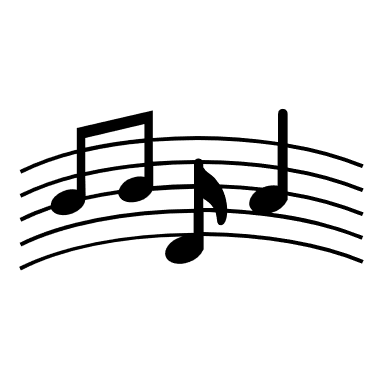 Coherence
How to improve coherence?
make sure ideas are well organised;
create an outline before writing;
create a ‘reverse’ outline after writing;
make sure you have a clear thesis statement, topic sentences, summary, etc;
check that all ideas in a paragraph relate to the topic sentence. 
check that all topic sentences relate to the thesis statement.
https://www.youtube.com/watch?v=3EzJICqv3WY
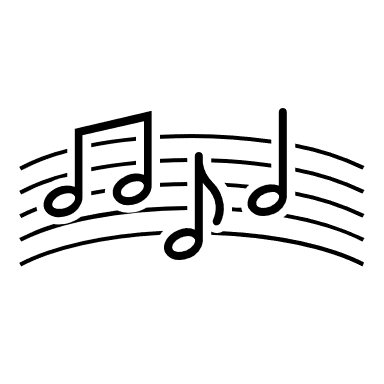 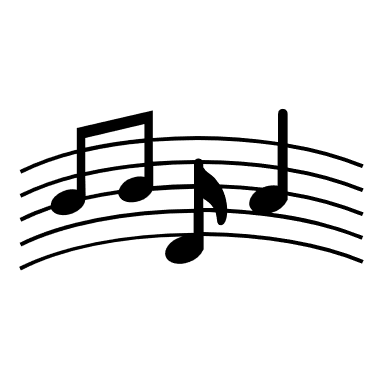 Coherence
How to improve coherence?
make sure ideas can be understood by the reader.
consider the audience;
consider the purpose;
If possible, ask a peer to read it: does it make sense to them?
https://www.youtube.com/watch?v=3EzJICqv3WY
Cohesion
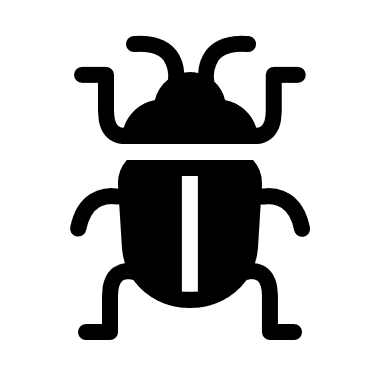 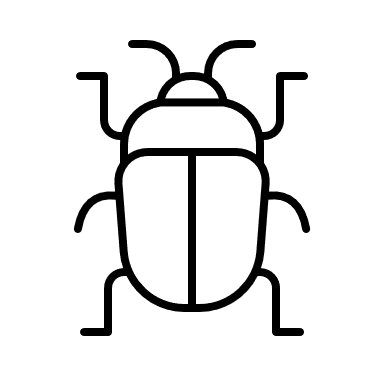 Reference words
What are reference words?

words that do not make sense on their own;
refer to something else in the text;
this/ that/ these/ those;
it/ they/ them/ he/ she/ which.
https://www.youtube.com/watch?v=3EzJICqv3WY
Personal Pronouns
Cohesion
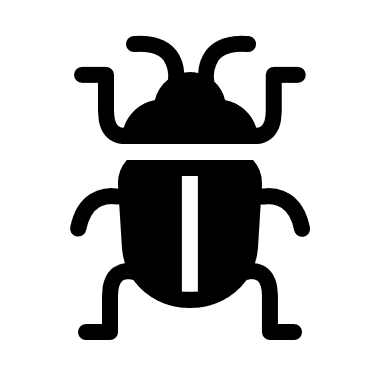 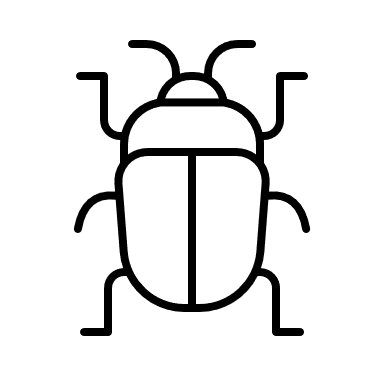 Referem-se aos nomes

The Personal Pronouns:
I, me, us, we, you, he, him, she, her, it, them, they

Example

Colonel Mustard was invited to theparty at Mrs. Witherspoon’s mansion,but he didn’t want to go alone.
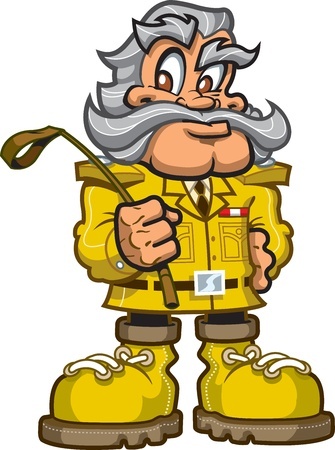 Possessive Pronouns
Cohesion
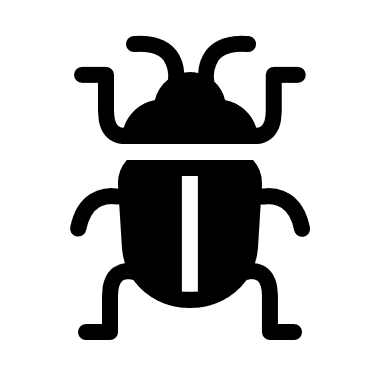 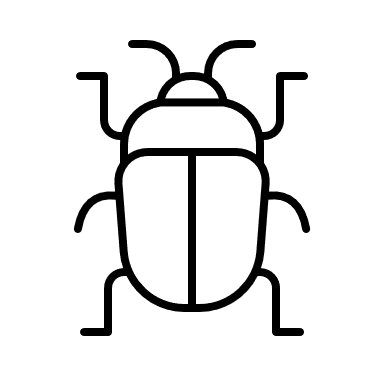 Dão a ideia de posse, referem-se tanto a nomes quanto a pronomes pessoais.

The Possessive Pronouns:
My, mine, our, ours, your, yours, his, her, hers, their, theirs, its  

Example

Mr. Whiskers was disappointed withhis dinner.
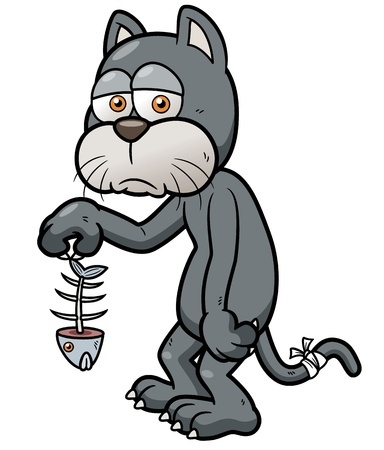 Reflexive Pronouns
Cohesion
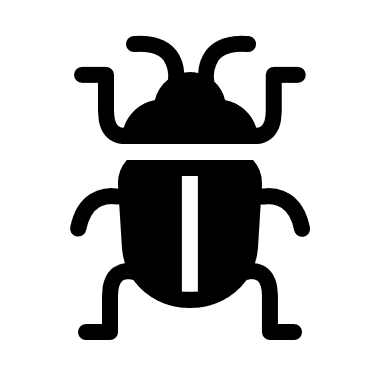 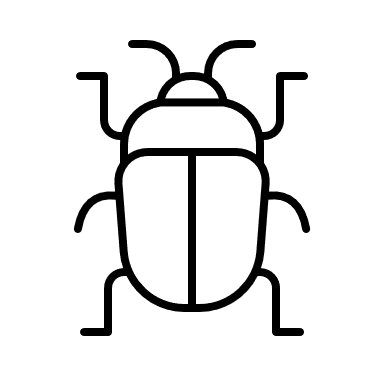 Referm-se a nomes, sujeitos da frase.

The Reflexive Pronouns:
Myself, ourselves, yourself, yourselves, himself, herself, themselves, itself

Example

Andre just wanted to be by himself.
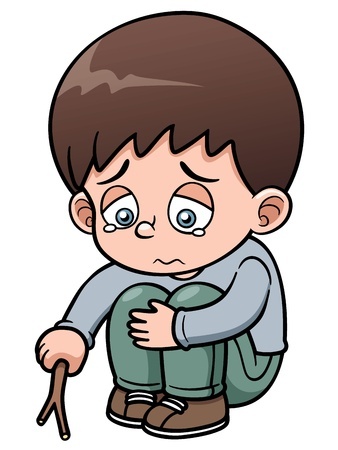 Relative Pronouns
Cohesion
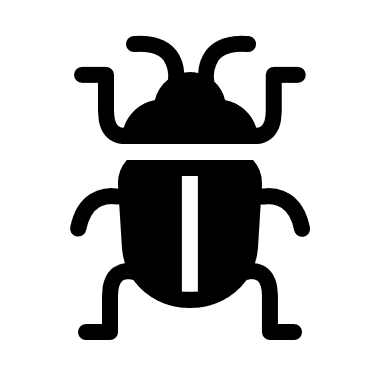 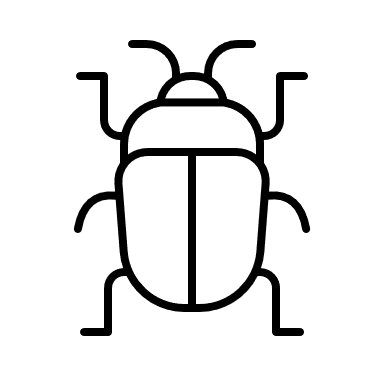 Iniciam orações relativas, explicativas, etc. Significam “que” “quem” “cujo/a,s” etc.

The Relative Pronouns:
That, who, whom, whose, which, whoever, whomever, whichever

Example

The pirate captain, who had never seen the inside of a schoolroom, struggled to read the ransom note.
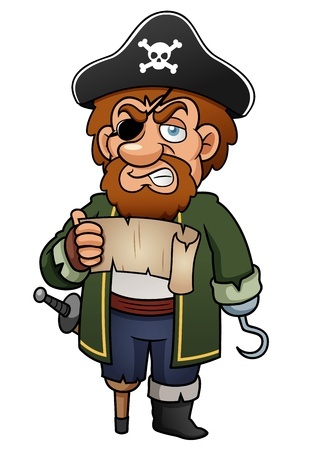 Demonstrative Pronouns
Cohesion
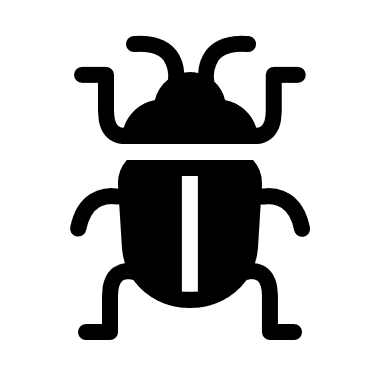 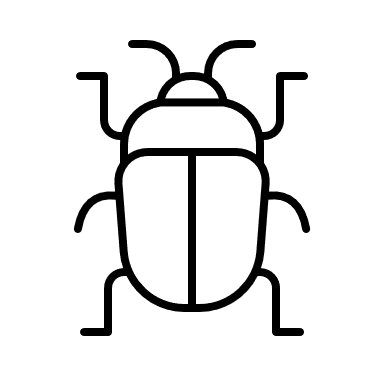 Demonstram localização, retomam o que foi dito.

The Demonstrative Pronouns:
This, that, these, those

Example

“This is my favorite book aboutunicorns,” said Patrick.
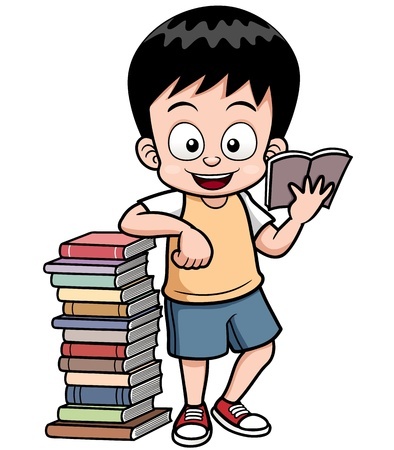 Indefinite Pronouns
Cohesion
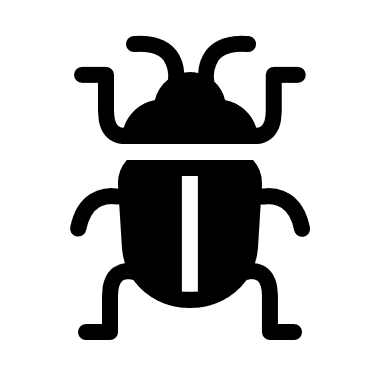 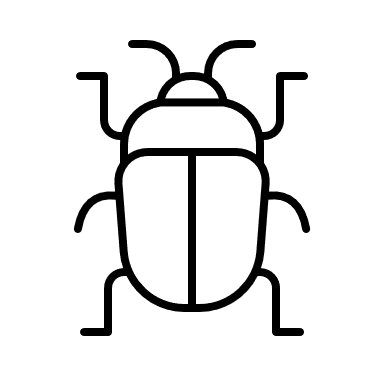 Referem-se a nomes (pessoas, objetos).

The Indefinite Pronouns:
Another, all, any, anybody, anyone, anything, both, each, either, enough, everybody, everyone, everything, few, fewer, less, little, many, more, most, much, neither,none, nothing, one, other, others, several, some, somebody, someone, something, such

Example

Office Ramirez heard something movingbehind the dumpster.
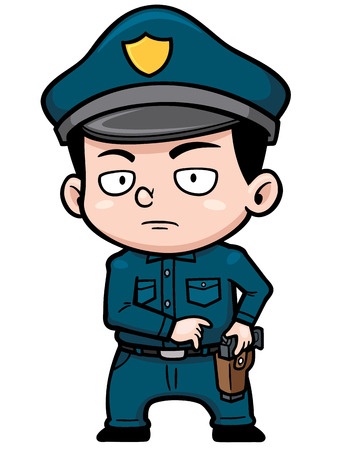 Interrogative Pronouns
Cohesion
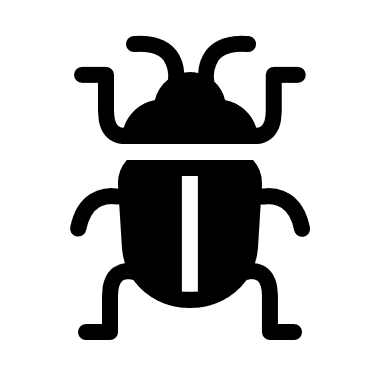 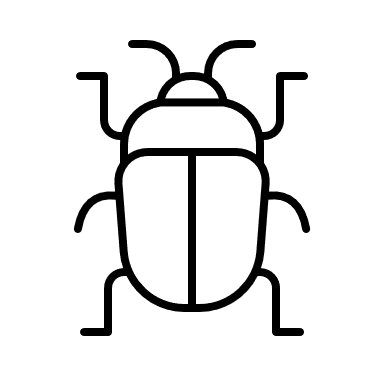 Referem-se a nomes (pessoas, objetos). Iniciam perguntas. 

The Interrogative Pronouns:
Who, whom, what, which, whose

Example

What’s inside of thattreasure chest?
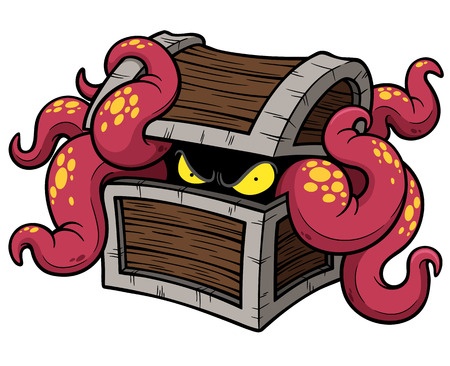 Calma!!!
Você não precisa aprender todos eles de uma vez, basta identificar no texto e tentar achar a qual palavra estes pronomes se referem.
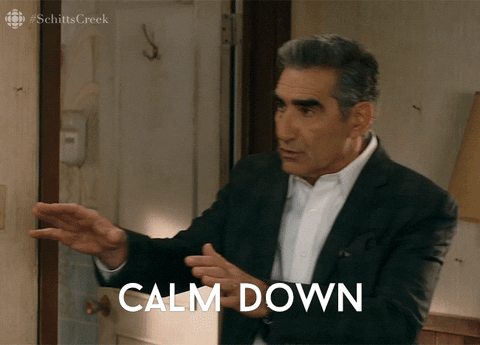 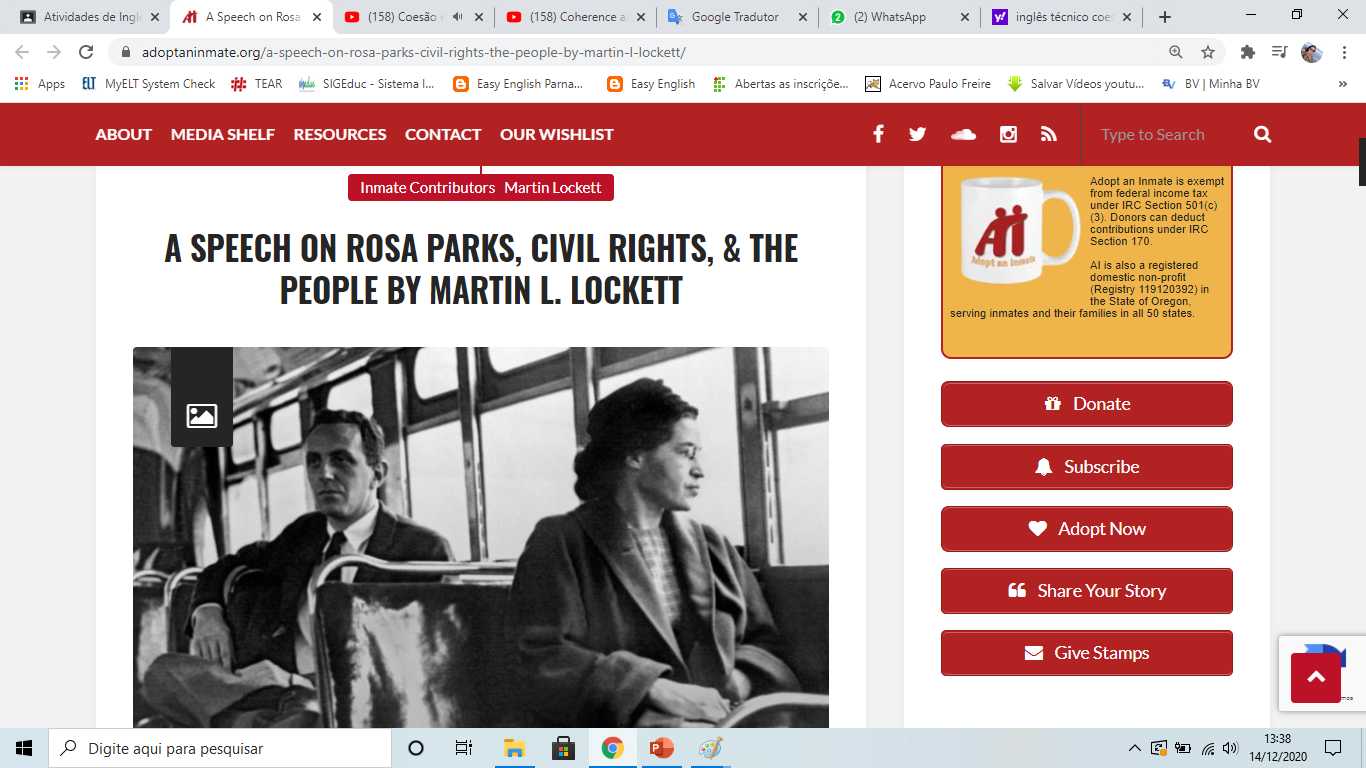 A SPEECH ON ROSA PARKS, CIVIL RIGHTS, & THE PEOPLE BY MARTIN L. LOCKETT
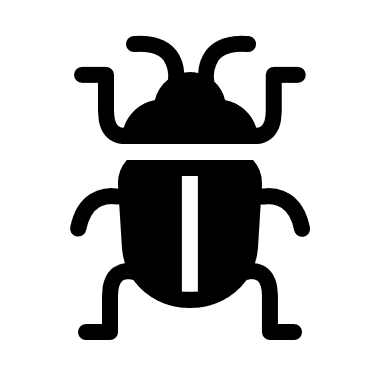 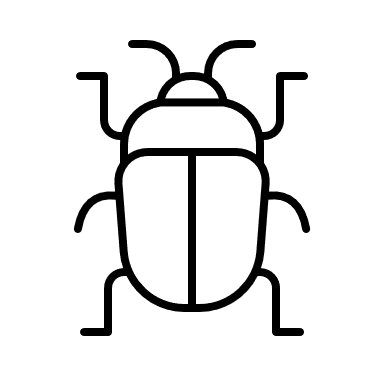 Exercise
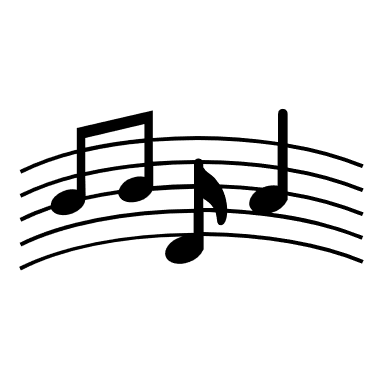 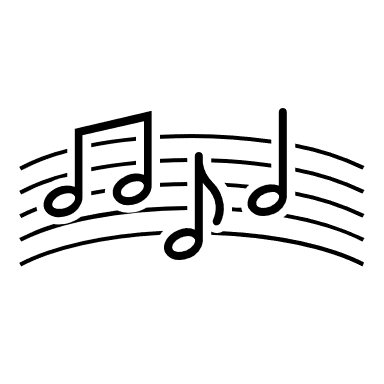 The following speech was delivered at the Weusi Umoja Social at OSCI — August 22, 2018.

Good evening. I hope everyone is enjoying their time tonight with their friends and family. As it was just mentioned, this year we chose to honor Rosa Parks. She is obviously a well-known American icon who had a pivotal role in the civil rights movement, so we felt it was important to highlight exactly how she carved an indelible mark in American history.
https://adoptaninmate.org/a-speech-on-rosa-parks-civil-rights-the-people-by-martin-l-lockett/
A SPEECH ON ROSA PARKS, CIVIL RIGHTS, & THE PEOPLE BY MARTIN L. LOCKETT
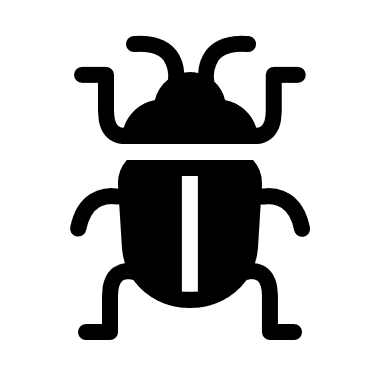 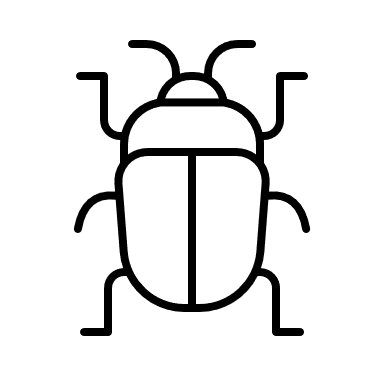 Exercise
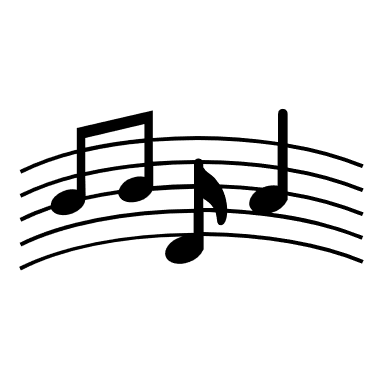 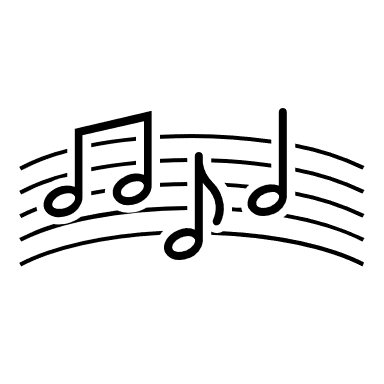 I – Martin L. Lockett 
their – everyone
it – ‘this year we chose to honor Rosa Parks’. 
this – year
we – “people” (organization) 
She – Rosa Parks
who – Rosa Parks 
we  – “people” (organization) 
it  – to highlight exactly how she carved an indelible mark in American history.
she – Rosa Parks
https://adoptaninmate.org/a-speech-on-rosa-parks-civil-rights-the-people-by-martin-l-lockett/
A SPEECH ON ROSA PARKS, CIVIL RIGHTS, & THE PEOPLE BY MARTIN L. LOCKETT
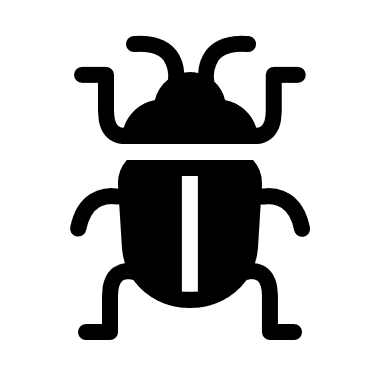 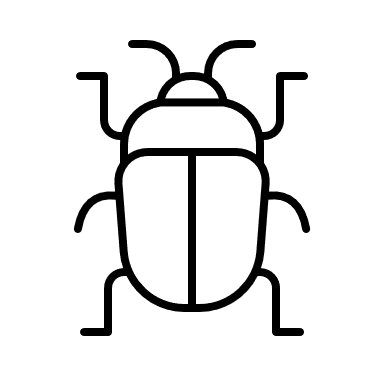 Exercise
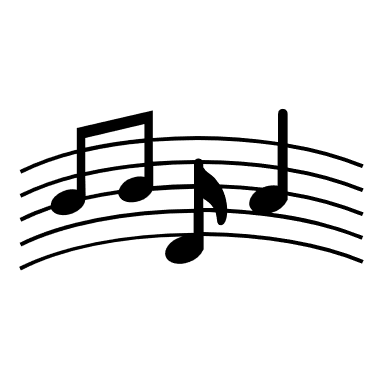 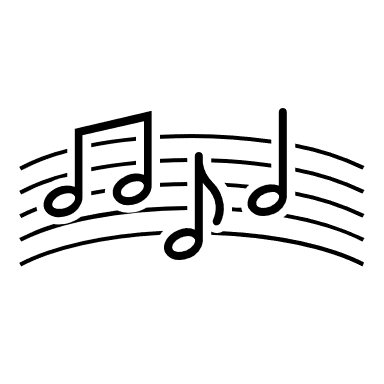 On December 1st, 1955, in downtown Montgomery, Alabama, Rosa Parks boarded a city bus, paid her fare, and took a seat in the first row of back seats that were reserved for blacks. As the bus continued its normal route, all the seats that had been reserved for white passengers filled up. When the bus driver noticed a few white passengers standing, he moved the “colored” sign behind Mrs. Parks and demanded she move. After she refused several times, he threatened to call the police and have her arrested. Unfazed by his attempt to intimidate her, she calmly and defiantly replied, “You may do that.”
https://adoptaninmate.org/a-speech-on-rosa-parks-civil-rights-the-people-by-martin-l-lockett/
A SPEECH ON ROSA PARKS, CIVIL RIGHTS, & THE PEOPLE BY MARTIN L. LOCKETT
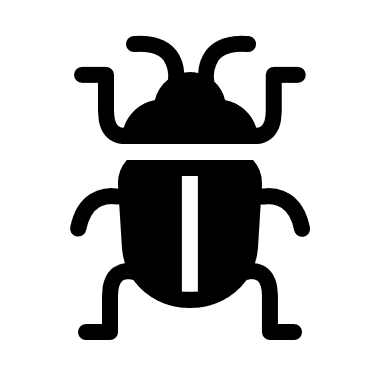 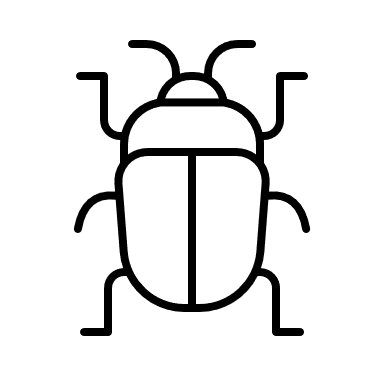 Exercise
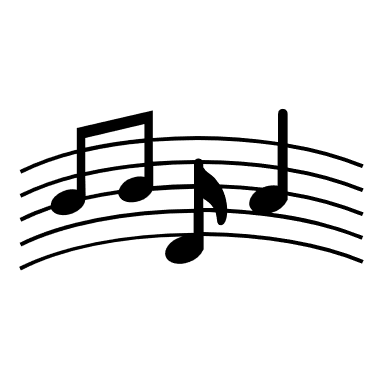 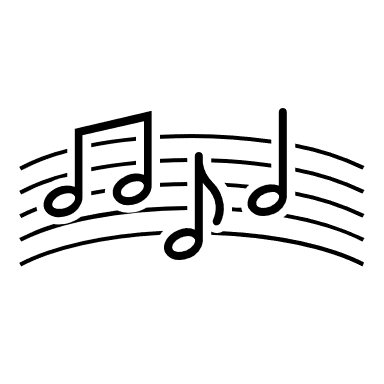 You – the bus driver 
That – “to call the police and have her arrested.”
her – Rosa Parks
that – seats 
its – the bus 
that – seats 
he – the bus driver 
she – Rosa Parks
She – Rosa Parks
he – the bus driver 
her – Rosa Parks
his – the bus driver
her – Rosa Parks
https://adoptaninmate.org/a-speech-on-rosa-parks-civil-rights-the-people-by-martin-l-lockett/